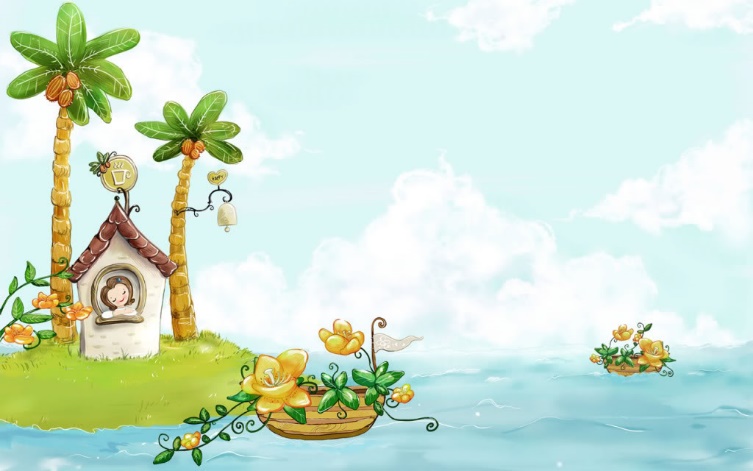 Trường mầm non Giang Biên
Lĩnh vực: Phát triển ngôn ngữ
HOẠT ĐỘNG VĂN HỌC
Thơ: Thăm nhà bà
Giáo viên: Nguyễn Thị Hồng
Đối tượng: 3 – 4 tuổi
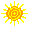 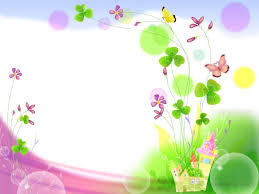 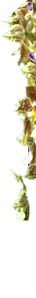 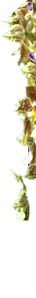 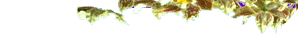 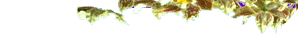 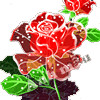 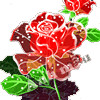 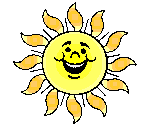 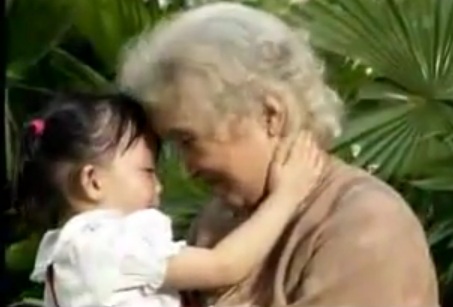 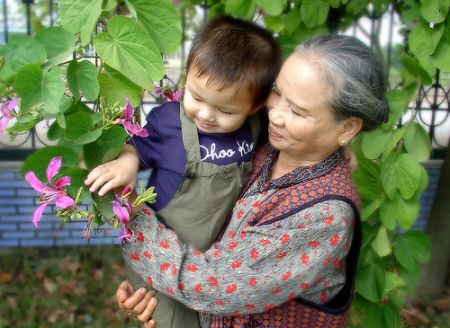 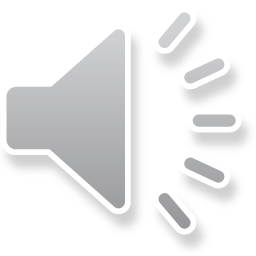 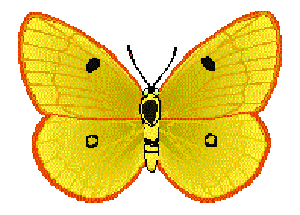 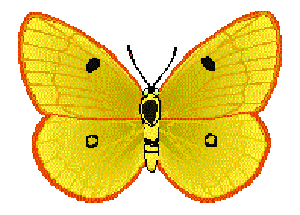 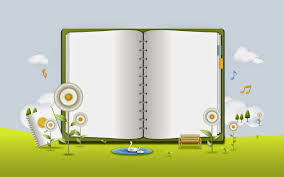 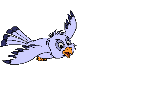 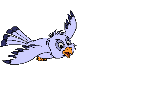 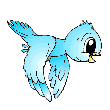 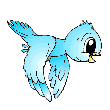 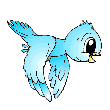 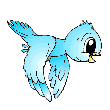 Hoạt động 2
Cô đọc mẫu.
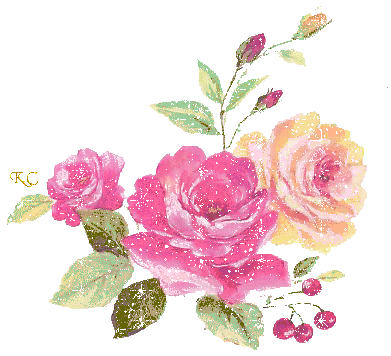 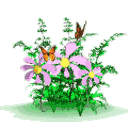 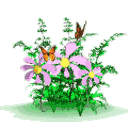 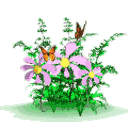 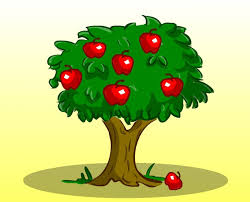 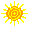 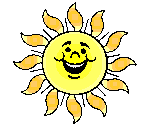 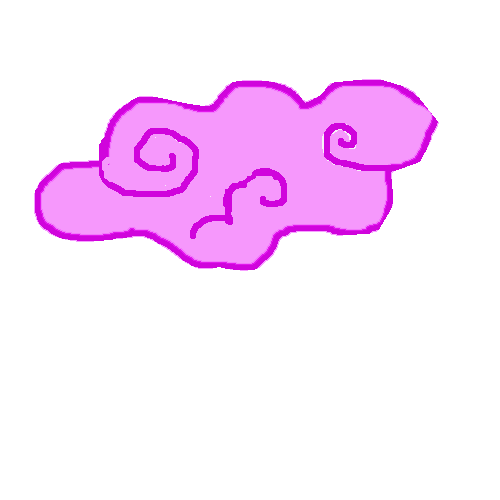 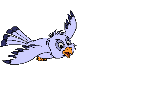 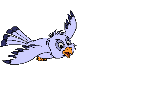 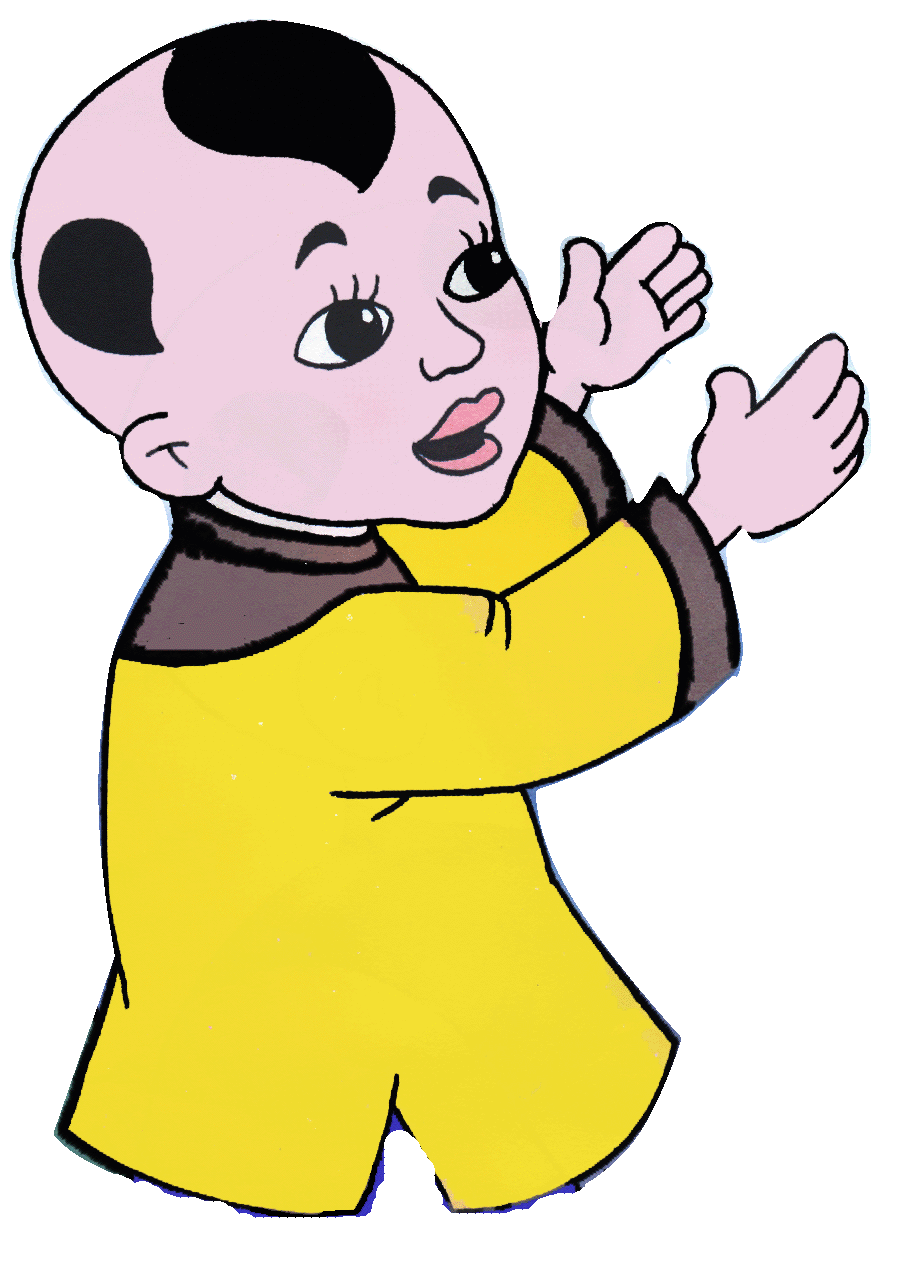 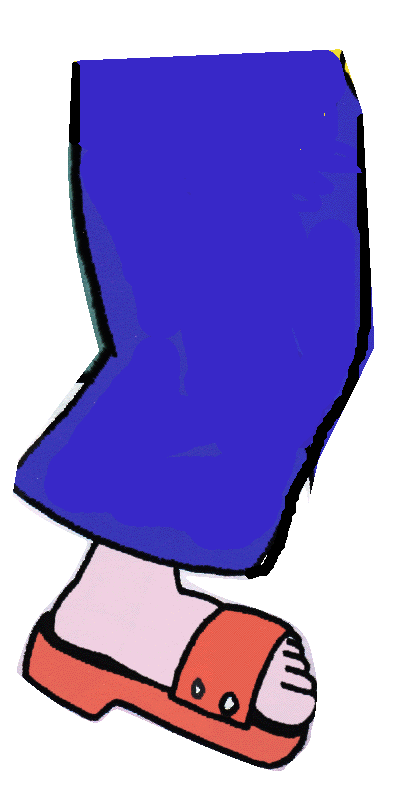 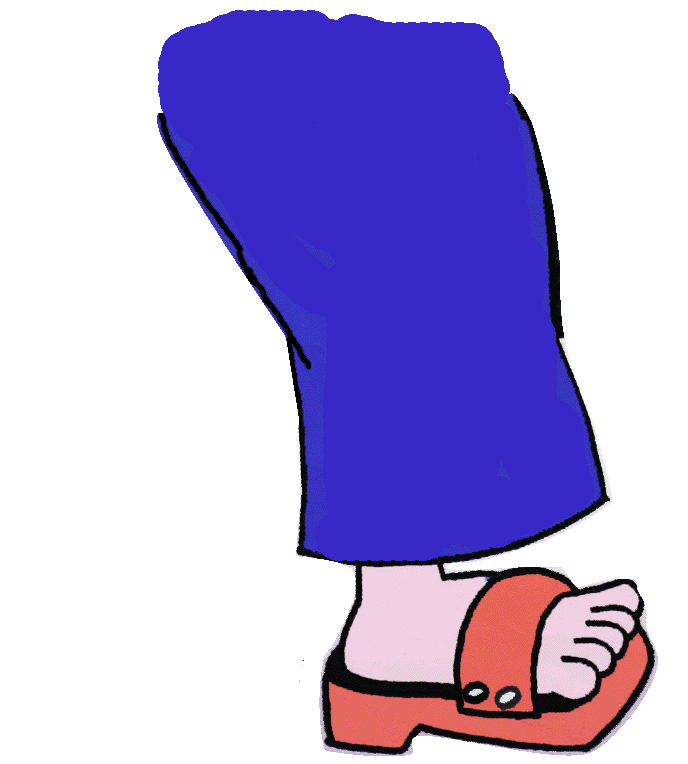 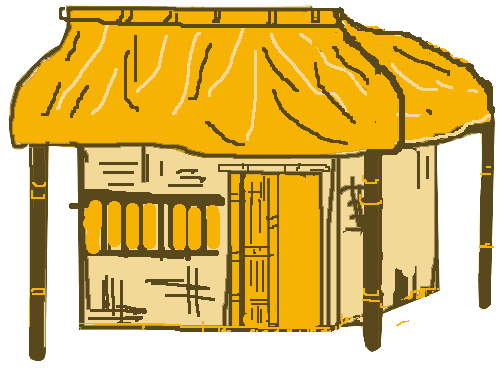 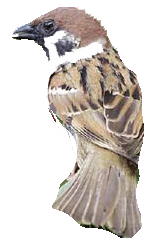 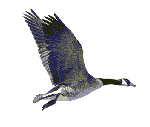 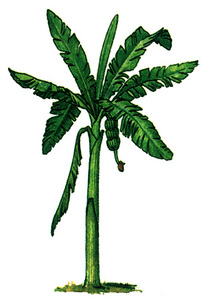 Thăm nhà bà
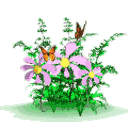 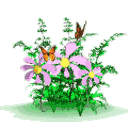 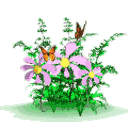 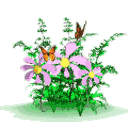 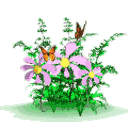 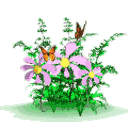 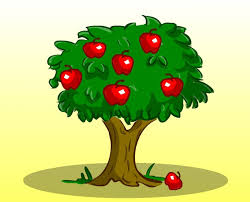 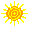 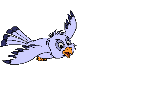 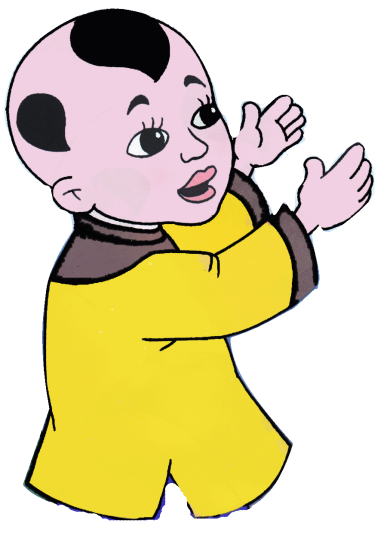 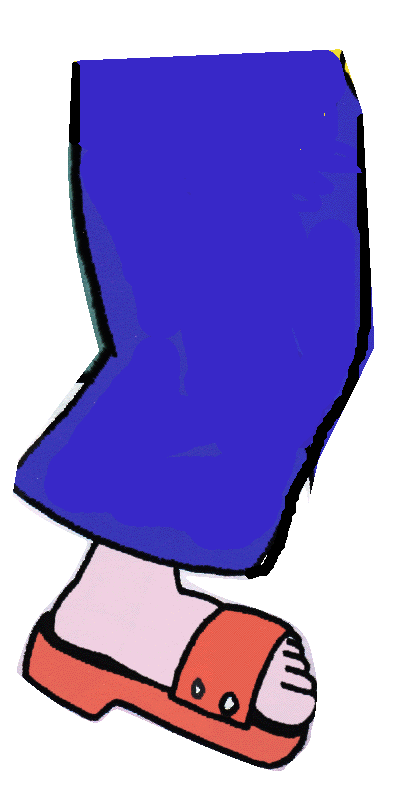 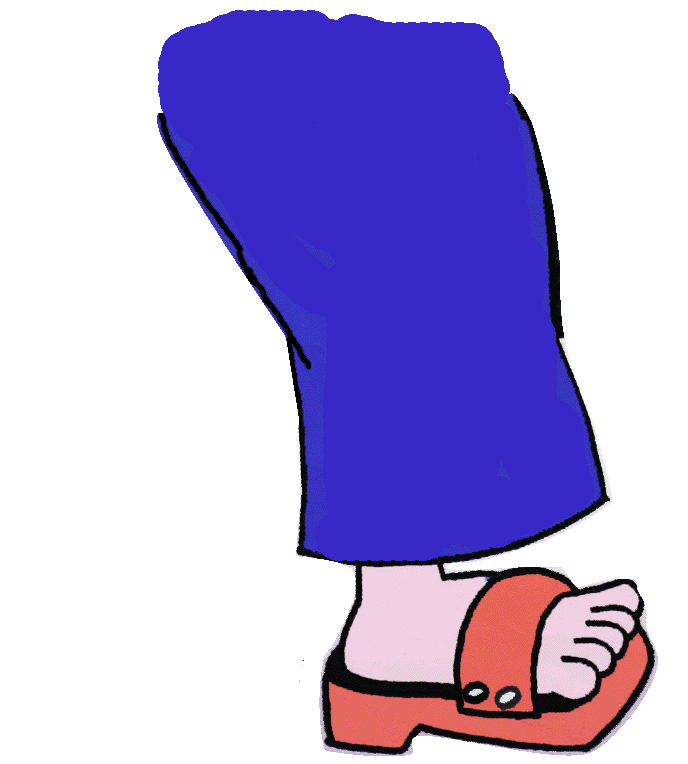 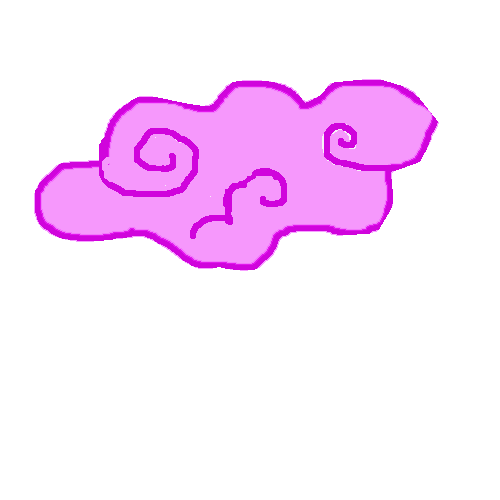 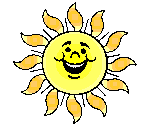 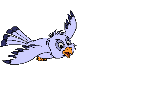 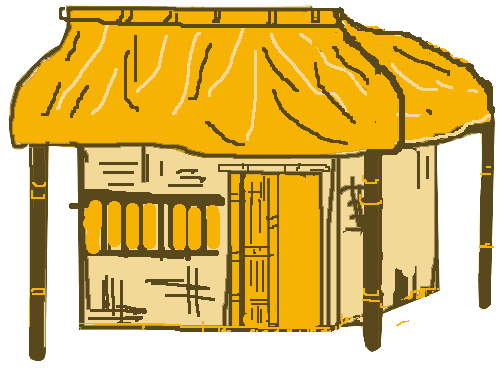 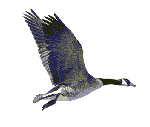 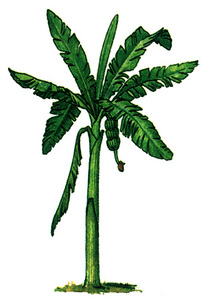 Đến thăm bà
Bà đi vắng
Có đàn gà
Chơi ngoài nắng
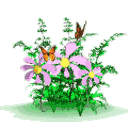 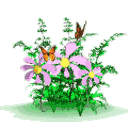 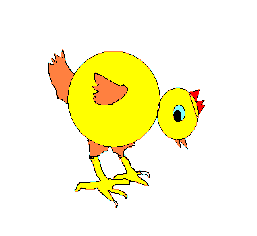 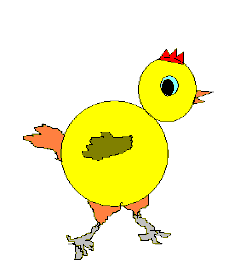 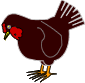 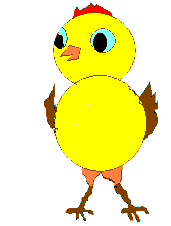 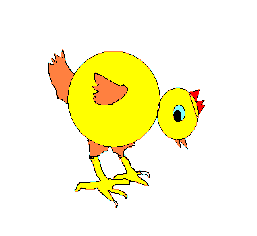 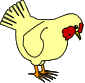 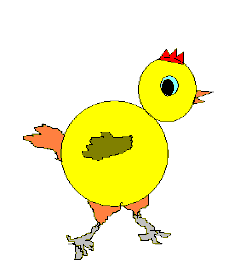 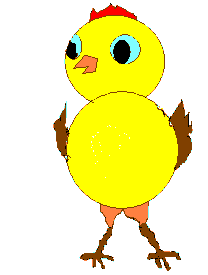 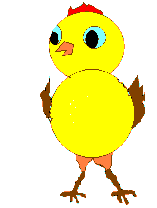 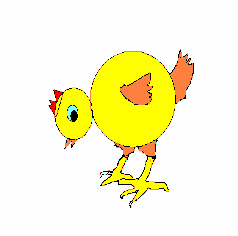 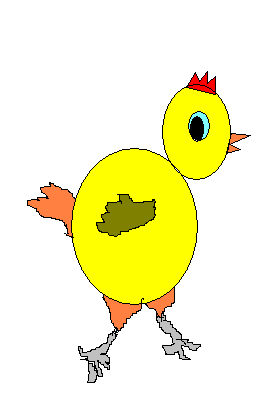 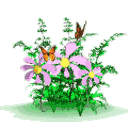 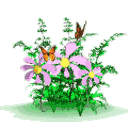 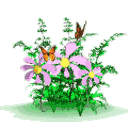 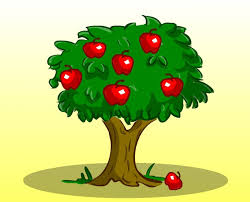 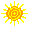 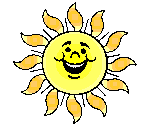 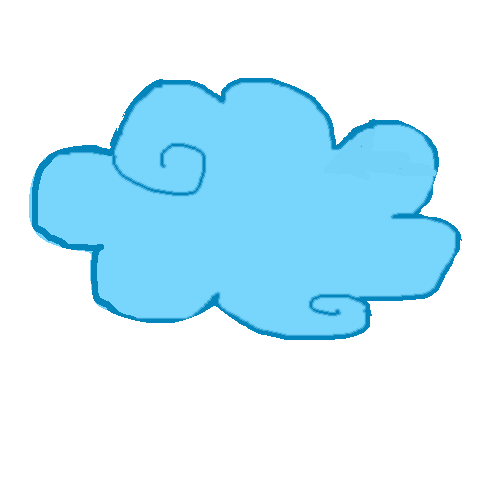 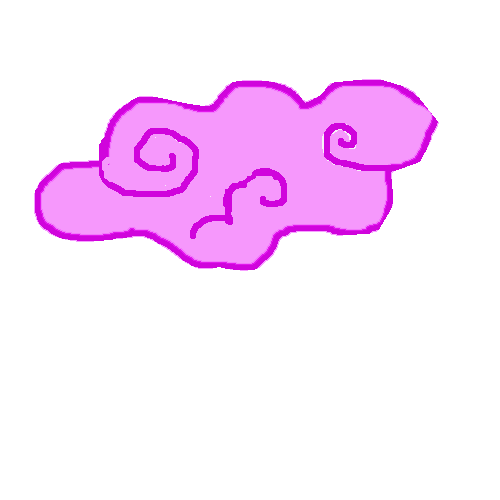 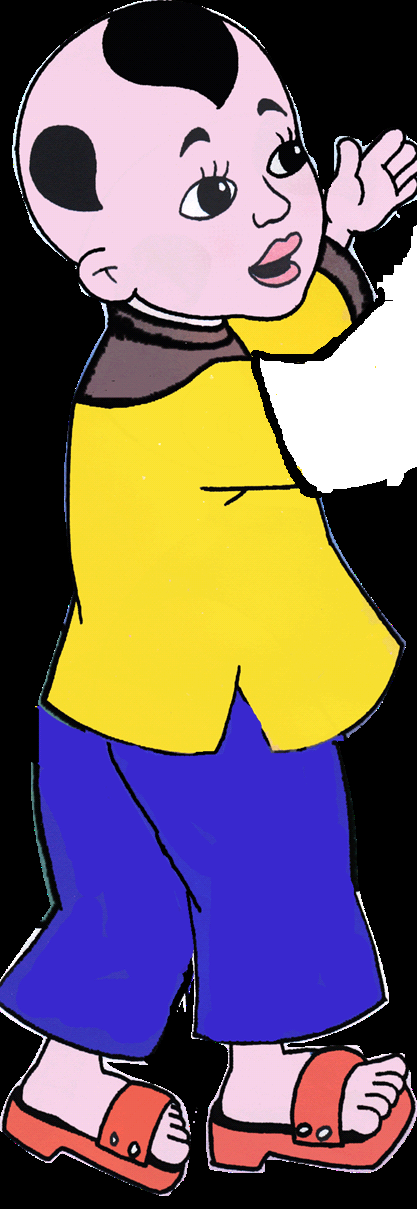 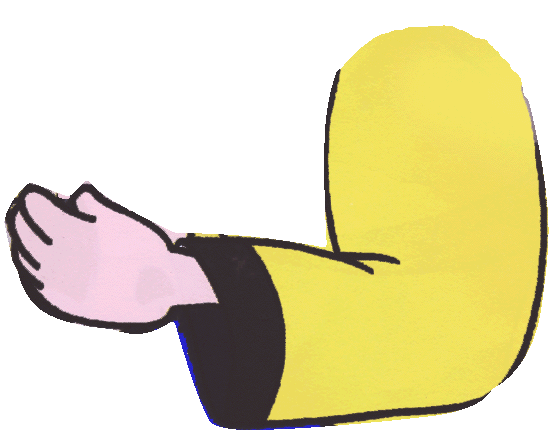 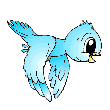 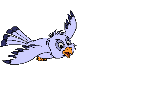 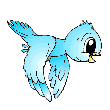 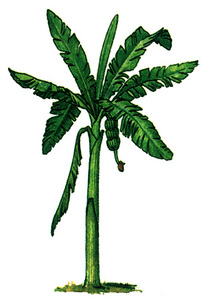 Cháu đứng ngắm
Đàn gà con
Rồi gọi luôn
Bập, bập, bập
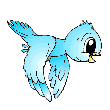 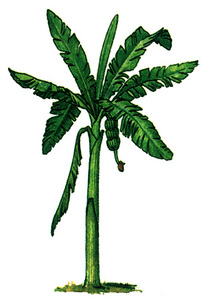 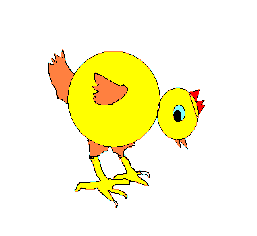 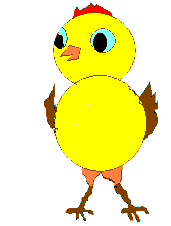 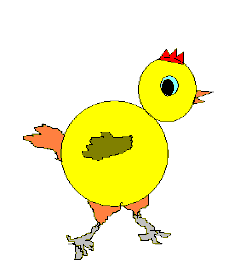 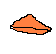 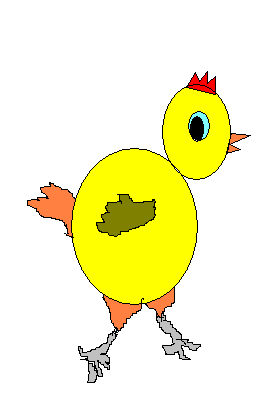 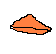 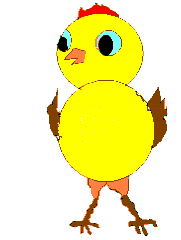 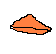 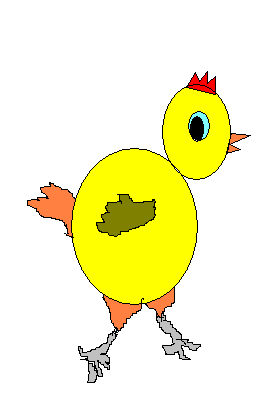 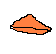 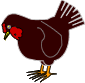 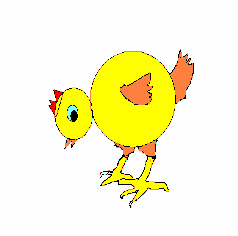 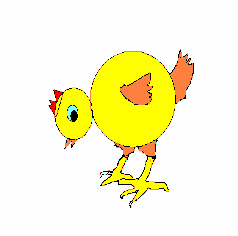 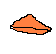 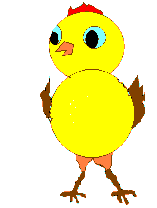 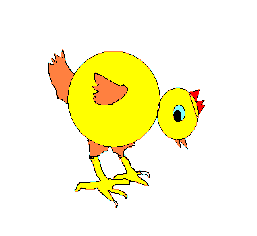 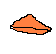 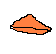 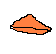 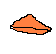 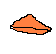 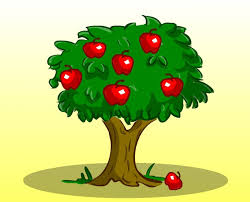 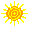 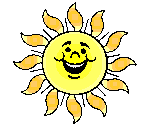 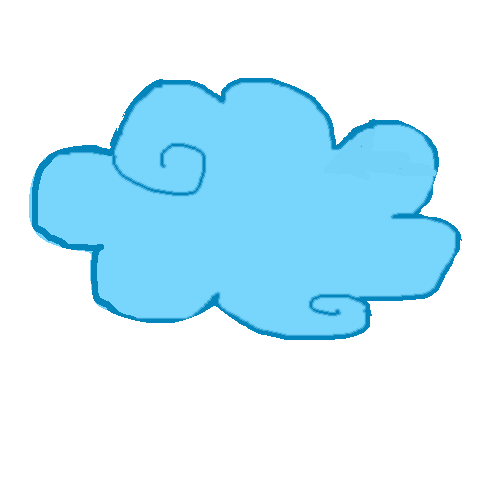 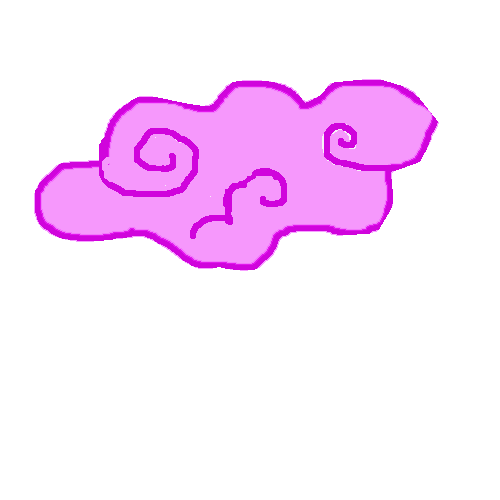 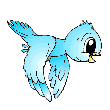 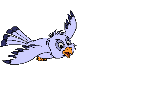 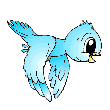 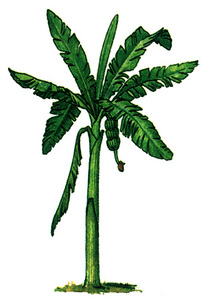 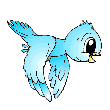 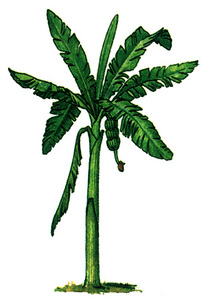 Chúng lật bật
Chạy nhanh nhanh
Xúm vòng quanh
Kêu chiếp, chiếp
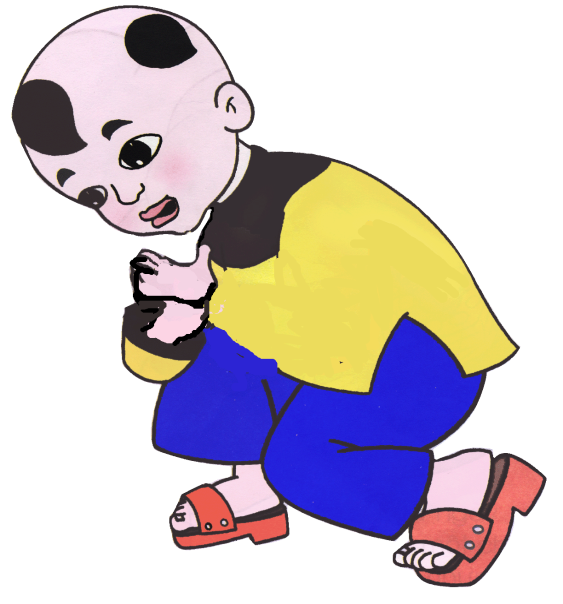 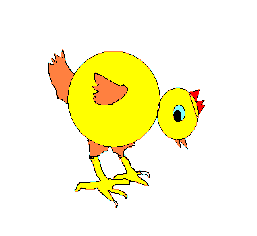 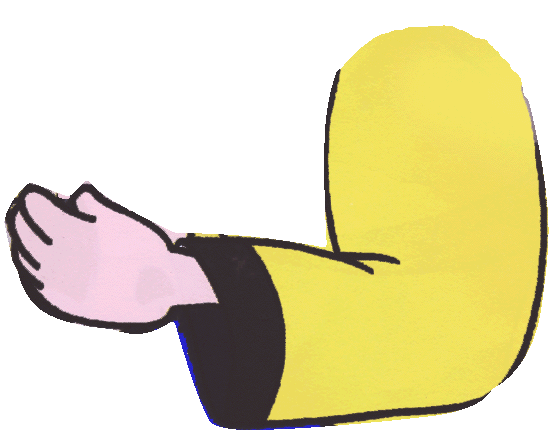 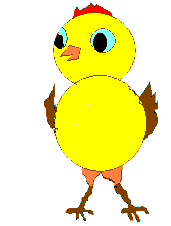 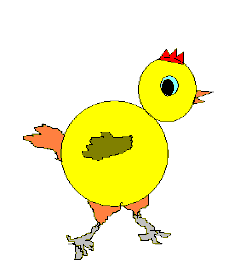 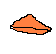 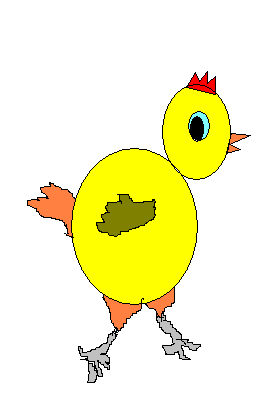 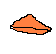 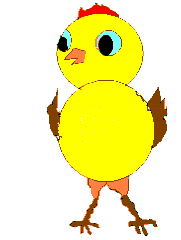 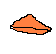 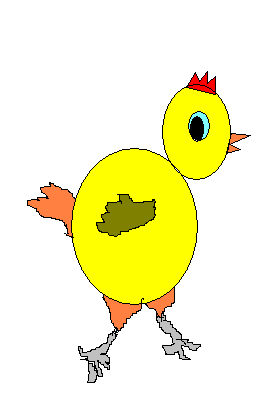 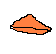 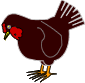 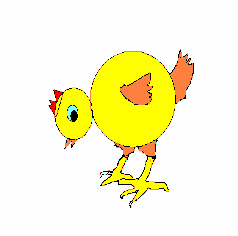 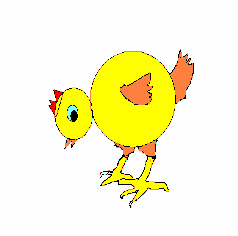 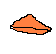 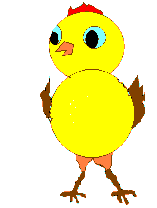 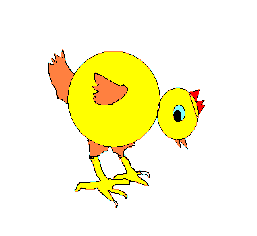 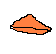 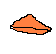 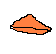 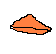 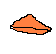 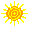 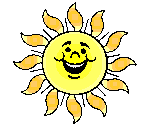 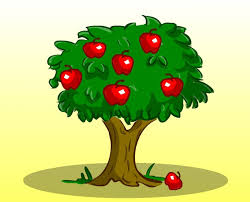 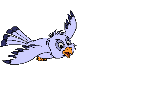 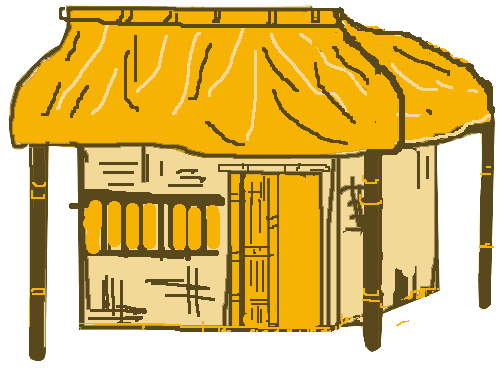 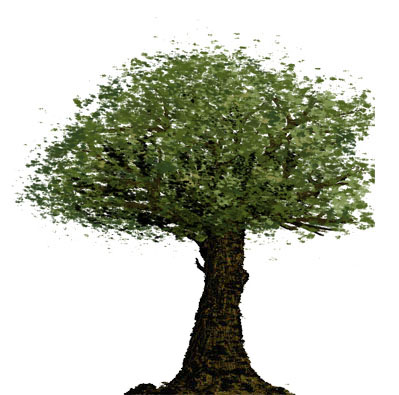 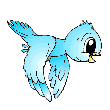 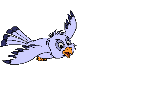 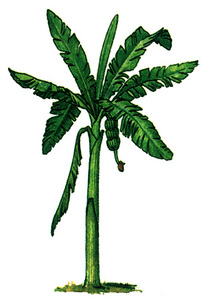 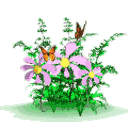 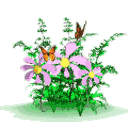 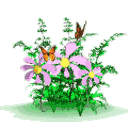 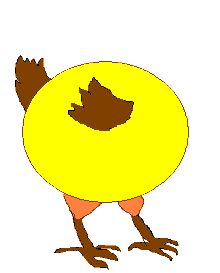 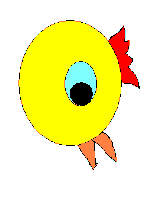 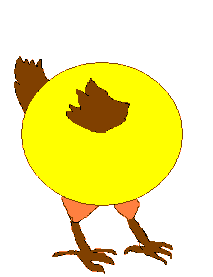 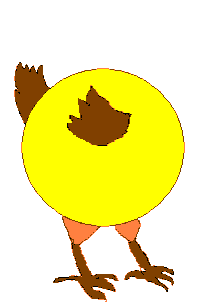 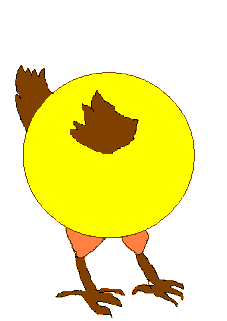 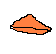 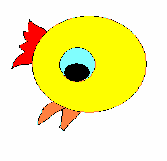 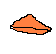 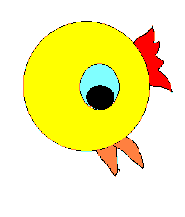 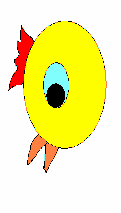 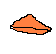 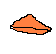 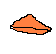 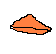 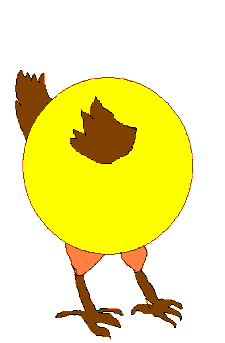 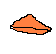 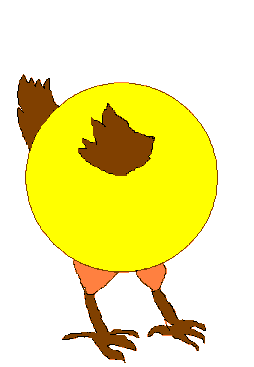 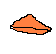 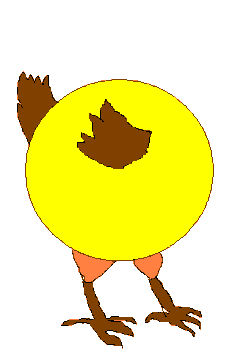 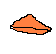 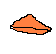 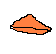 Gà mải miết
Nhặt thóc vàng
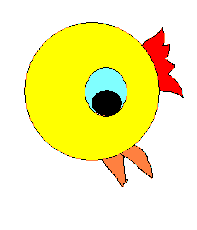 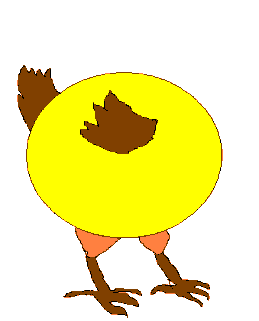 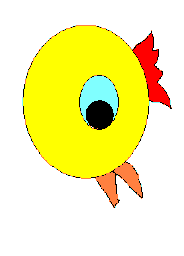 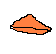 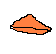 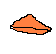 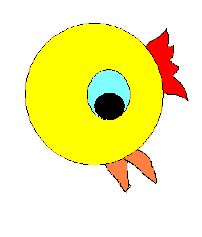 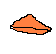 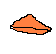 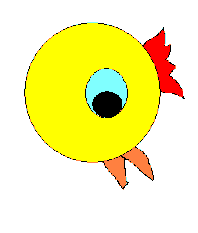 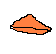 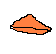 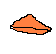 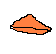 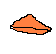 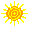 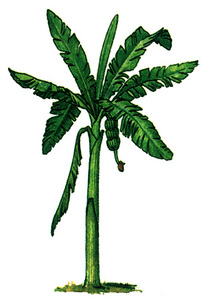 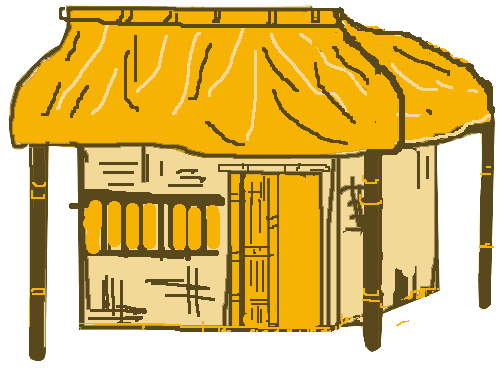 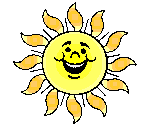 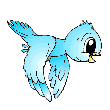 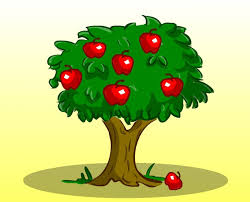 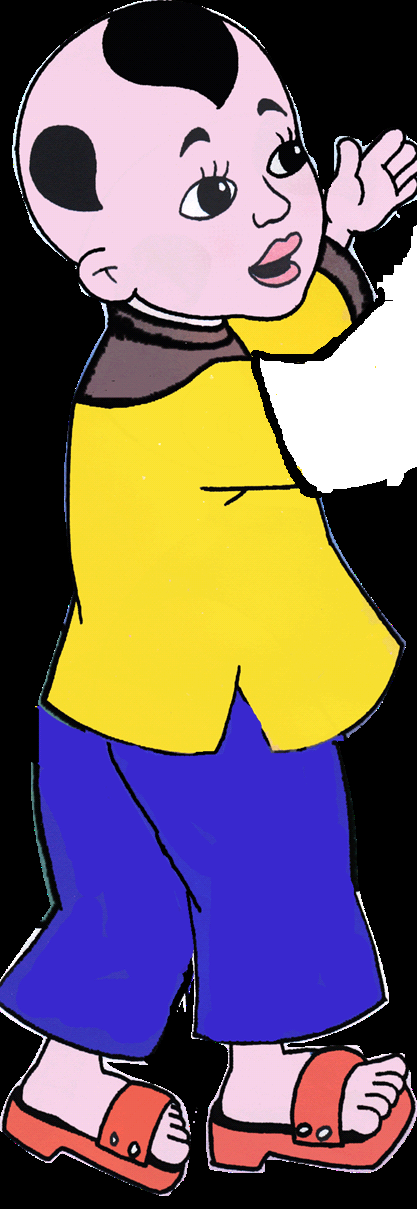 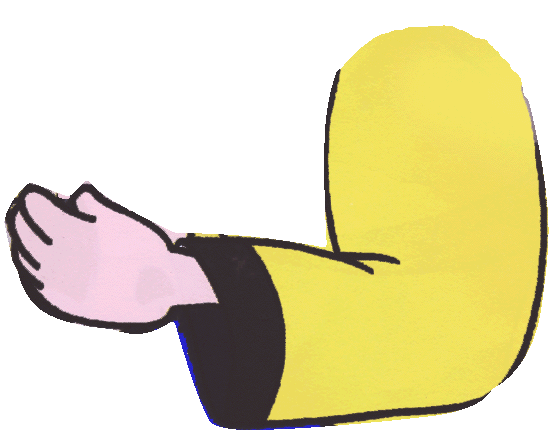 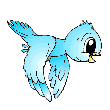 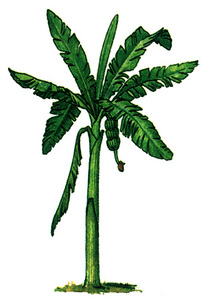 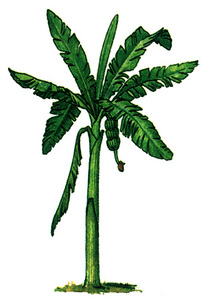 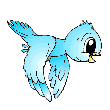 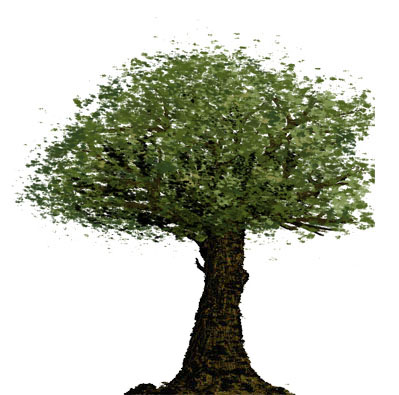 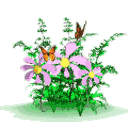 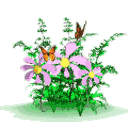 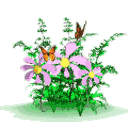 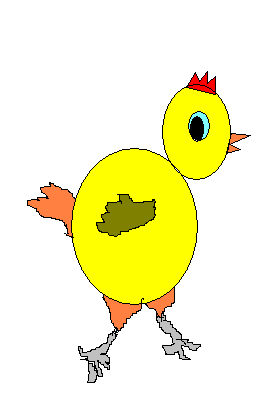 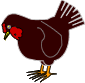 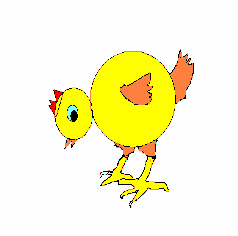 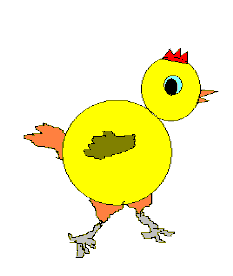 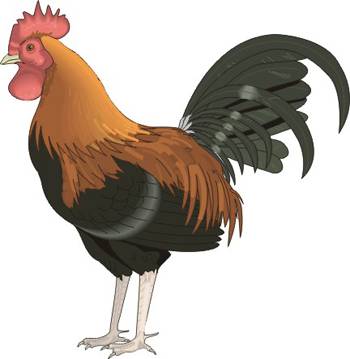 Cháu nhẹ nhàng
Lùa vào mát
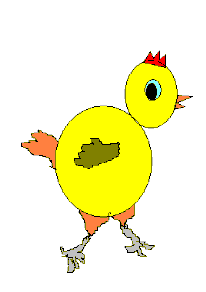 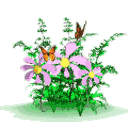 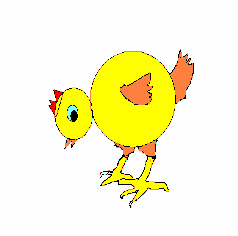 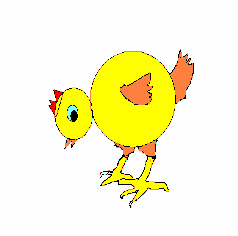 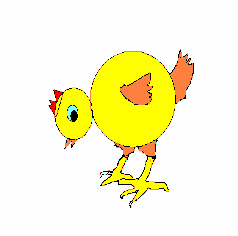 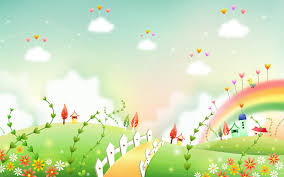 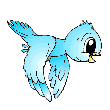 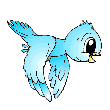 Đàm thoại, Trích dẫn
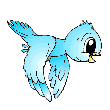 Bài thơ: Thăm nhà bà
Tác giả: Như Mạo
Cô vừa đọc cho các con nghe bài thơ gì?
 Của nhà thơ nào?
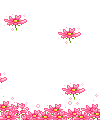 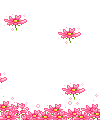 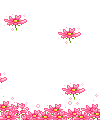 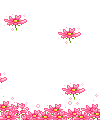 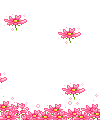 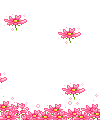 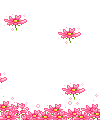 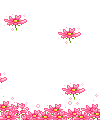 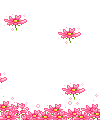 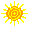 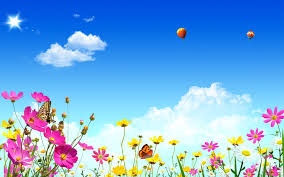 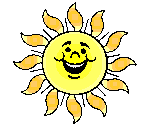 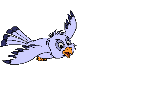 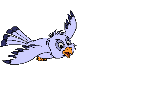 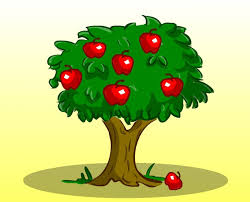 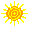 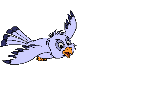 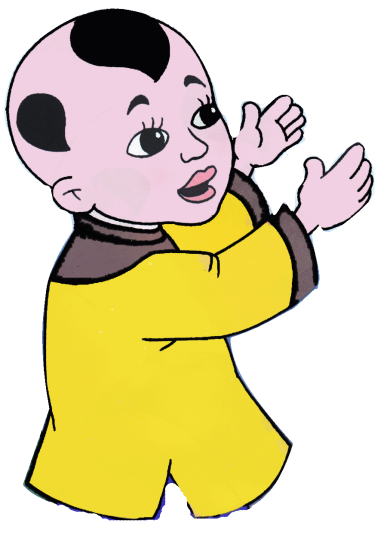 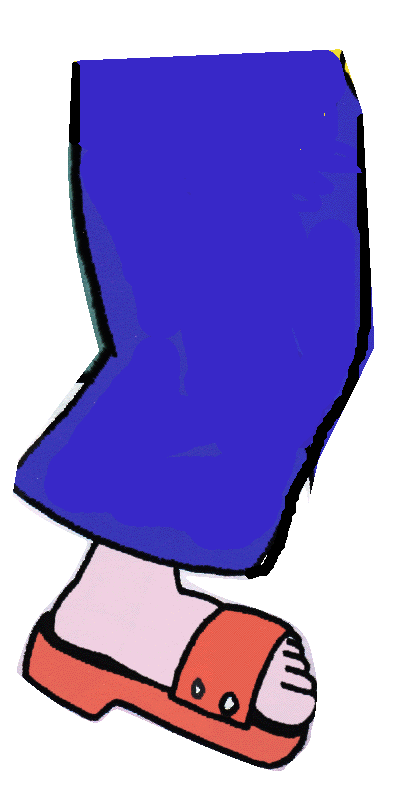 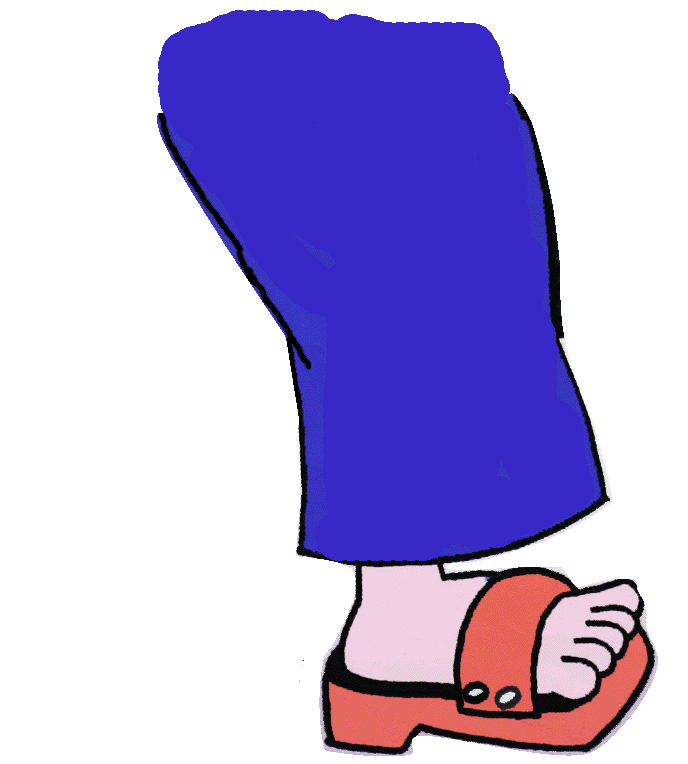 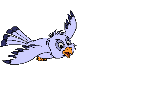 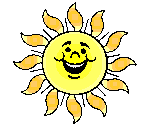 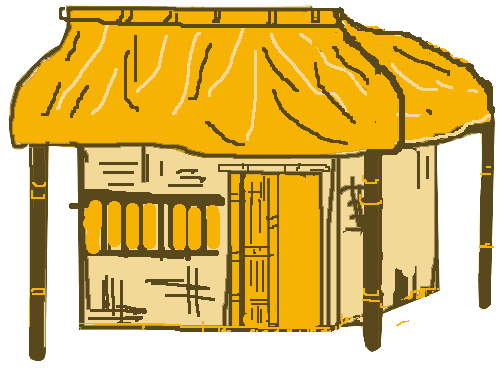 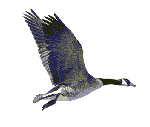 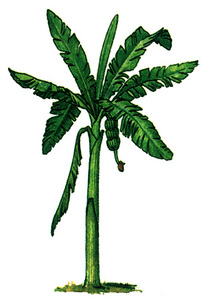 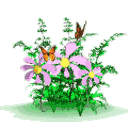 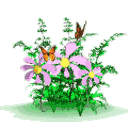 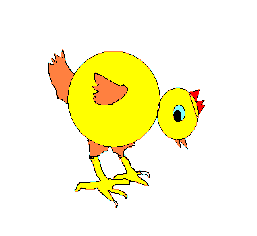 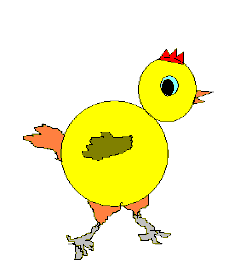 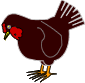 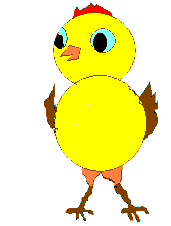 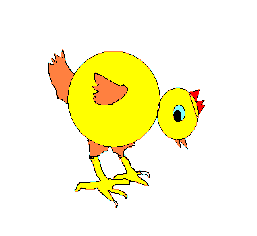 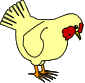 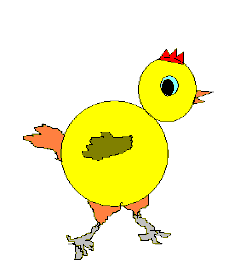 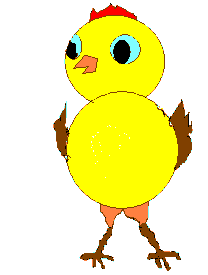 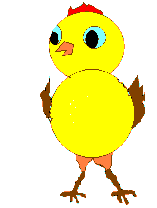 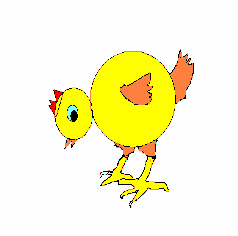 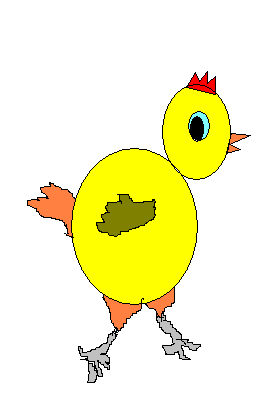 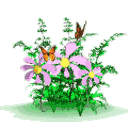 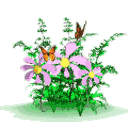 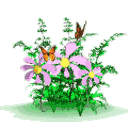 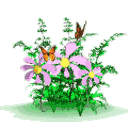 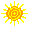 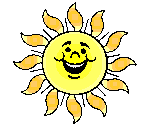 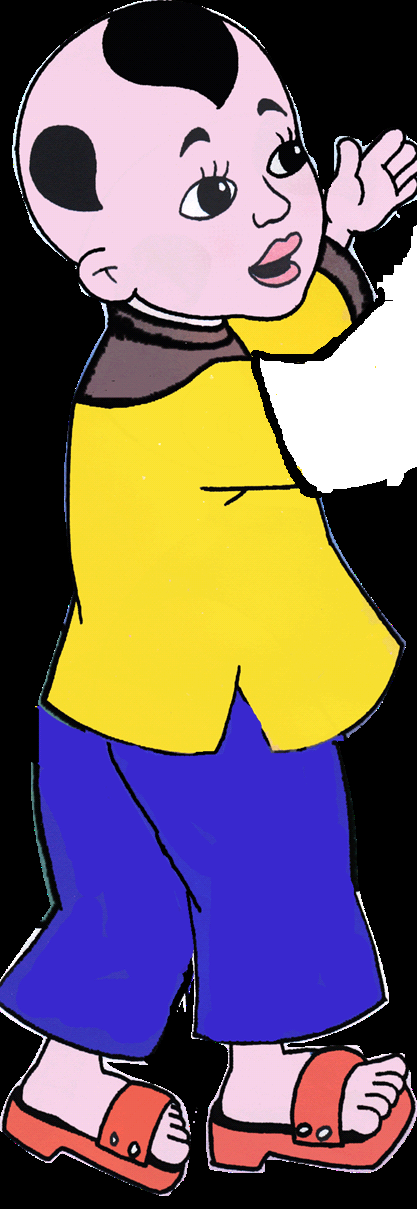 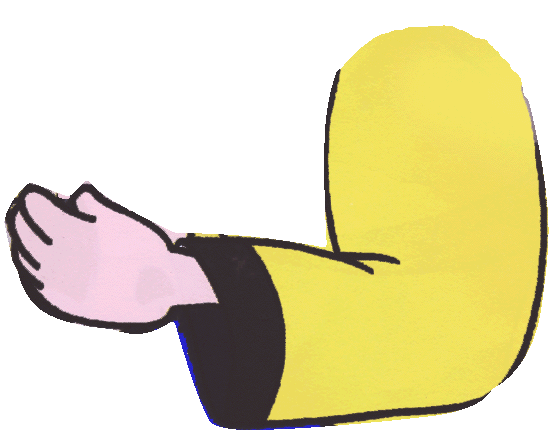 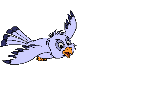 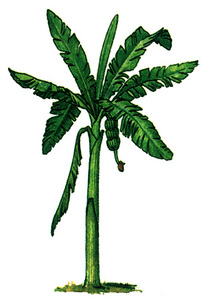 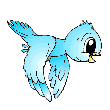 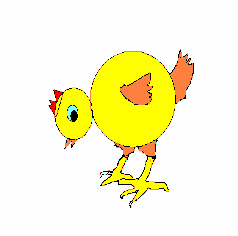 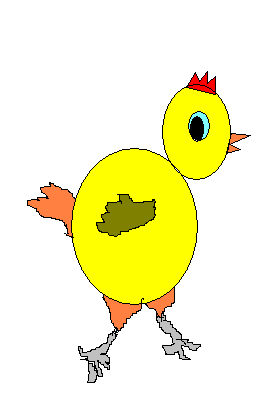 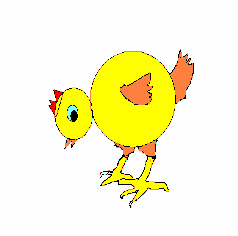 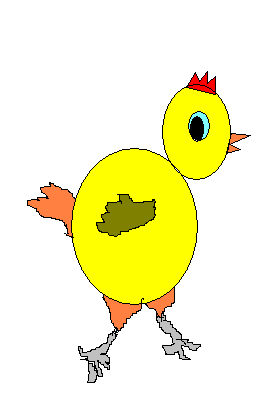 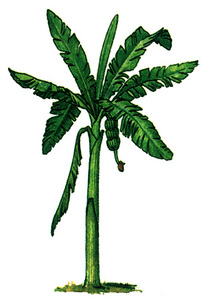 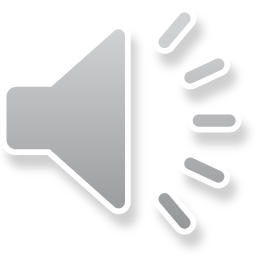 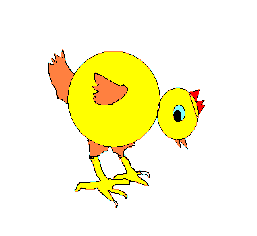 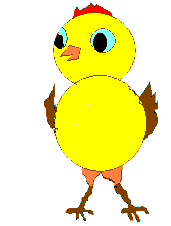 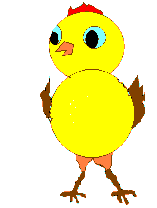 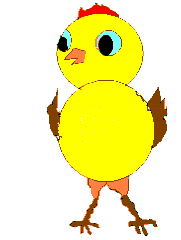 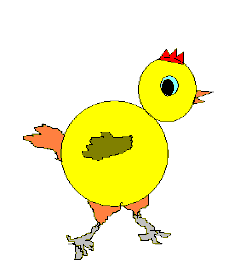 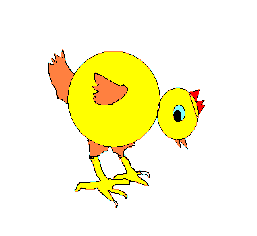 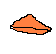 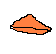 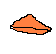 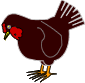 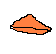 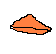 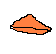 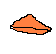 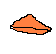 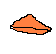 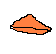 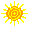 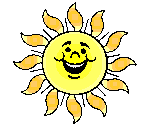 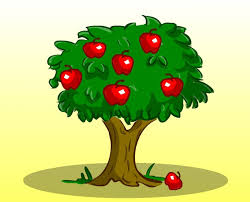 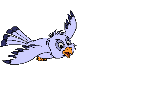 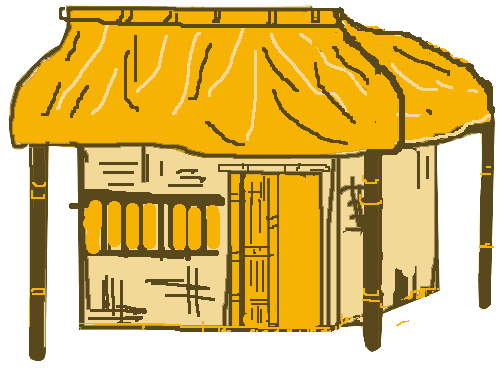 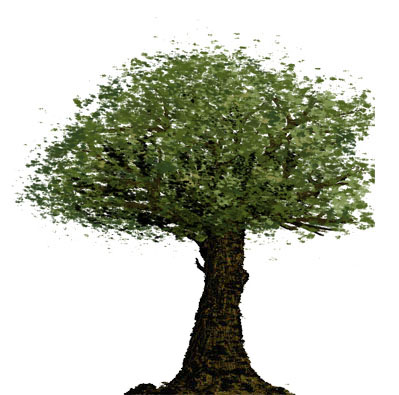 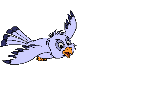 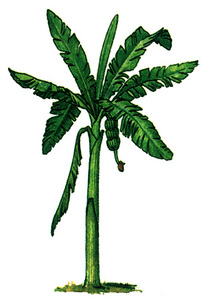 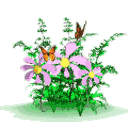 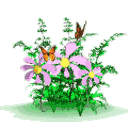 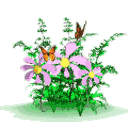 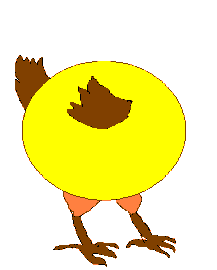 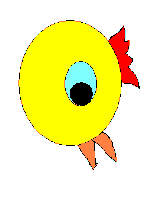 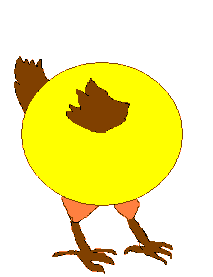 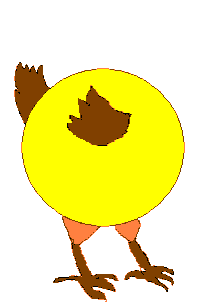 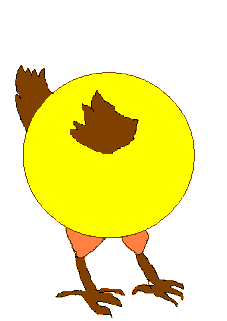 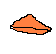 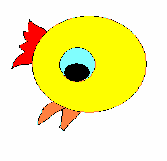 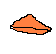 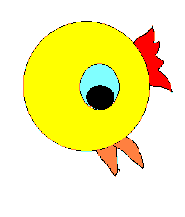 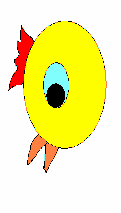 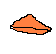 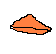 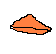 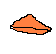 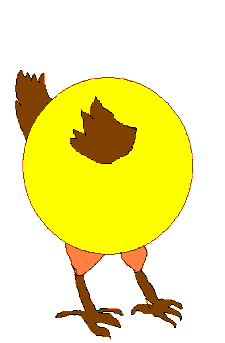 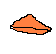 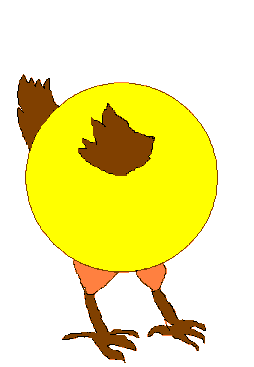 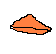 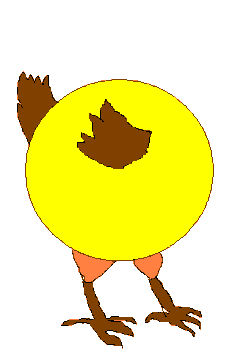 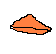 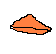 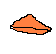 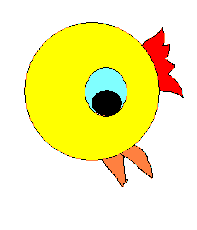 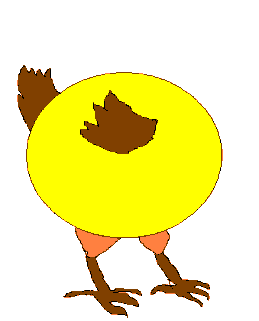 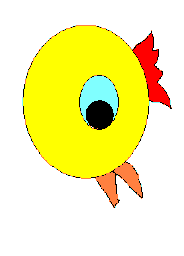 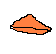 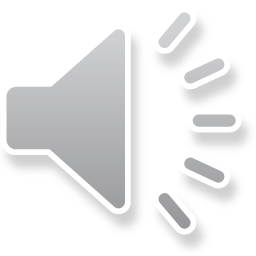 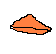 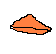 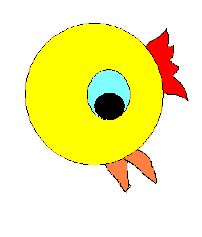 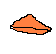 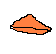 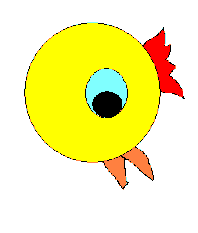 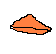 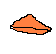 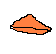 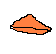 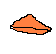 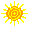 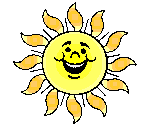 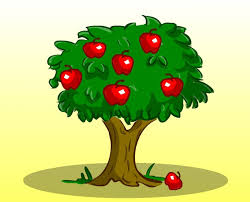 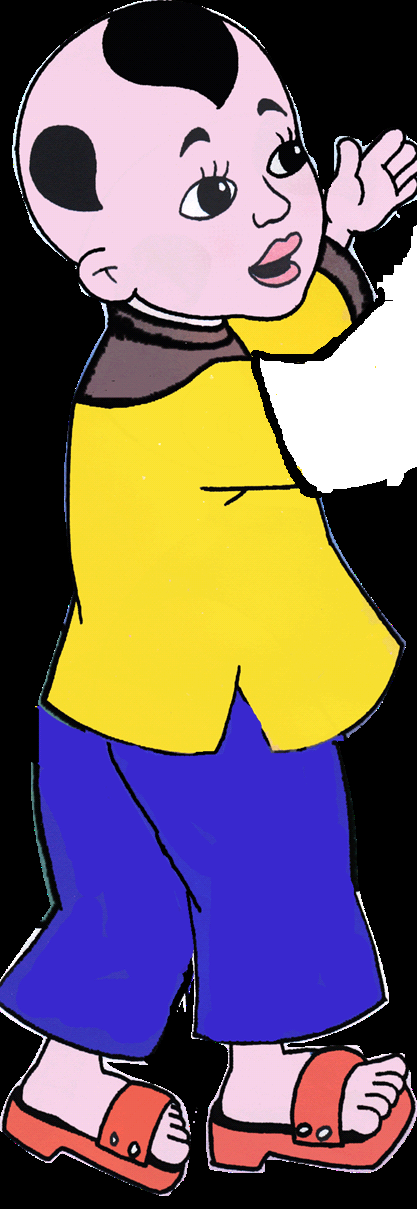 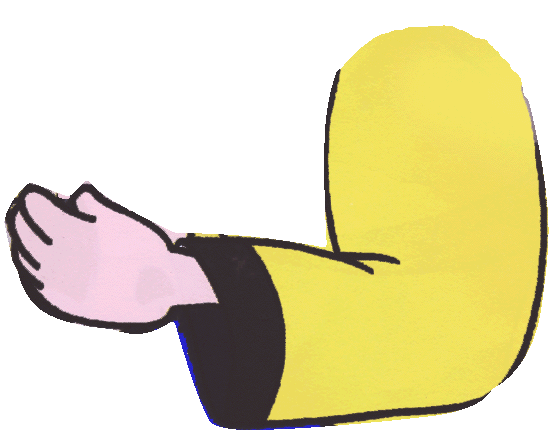 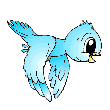 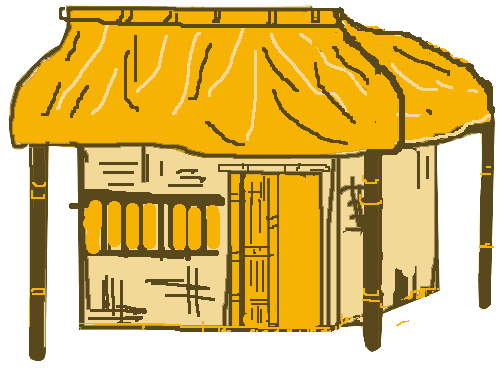 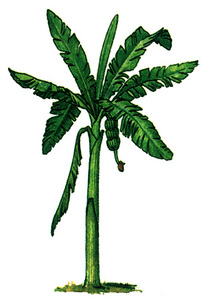 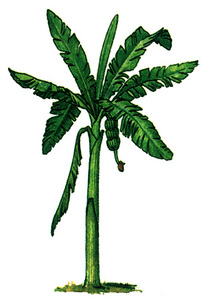 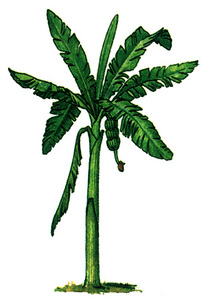 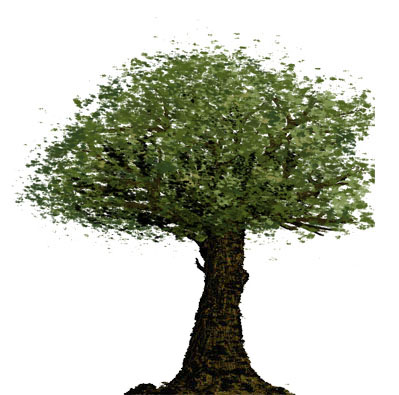 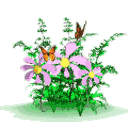 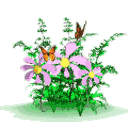 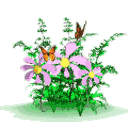 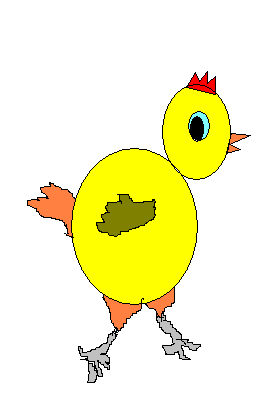 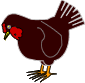 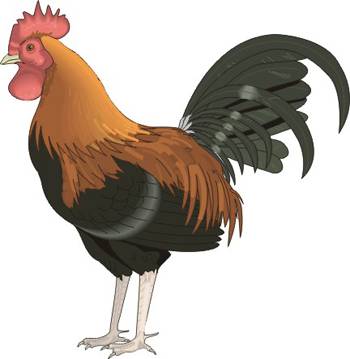 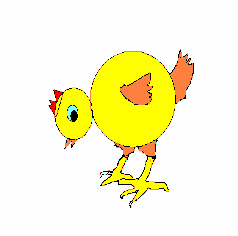 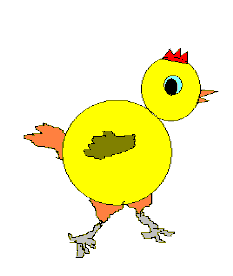 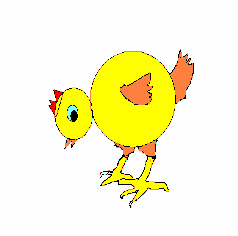 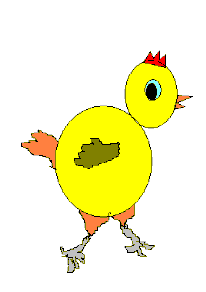 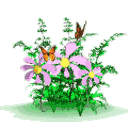 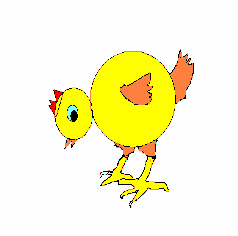 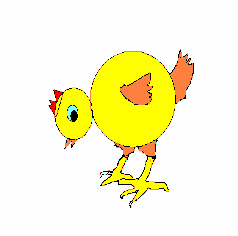 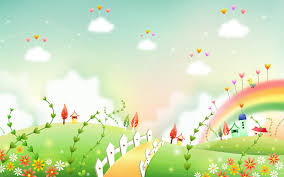 Trẻ đọc thơ
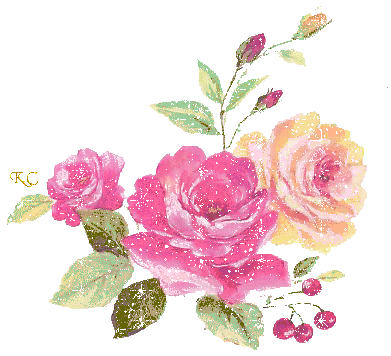 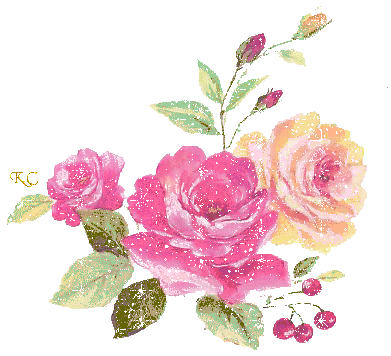